Conclusions from Corruption/Tax Justice WorkshopChile, October 7-8, 2014
PSI affiliated unions came from the following countries: Argentina, Bolivia, Brazil, Chile, Colombia, Costa Rica, Curacao, Dominica, Ecuador, Guatemala, Mexico, Nicaragua, Paraguay, Peru, Dominican Republic, Trinidad and Tobago and Uruguay.
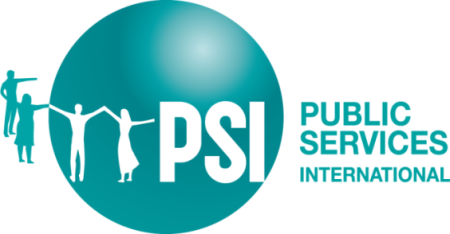 [Speaker Notes: CONCLUSIONS
Congress slogan: the Secretariat will work on this slogan, keeping the above comments in mind, together with the new PSI logo AND a separate Congress logo. We will need to “road test” the translations of the slogan, to see if they work in the different languages.
Resolutions Committee: The Secretariat would draw up a set of principles for the Resolutions Committee which would be under delegation to the SOC. The November EB should be asked to approve these. NB other people would be tasked to be members of this Committee, not the SOC members.
Committee of the Whole: David and Bonnie would draw up a set of rules for the ”Committee of the Whole” procedures, whereby speaking times would be lifted, but sessions would still be moderated. 
Congress Standing Orders: The Secretariat would revise the Vienna Standing Orders, and include speaking times. Any contentious material circulating at Congress would be dealt with as it arises. 
Mailing of resolutions to affiliates for amendment: The Secretariat would mail the resolutions to affiliates as early as possible in June, but without changing Constitutional deadlines, to suit the Nordic summer break. 
Follow-up from this meeting: A summary of discussions and a revised calendar would be circulated by the Secretariat; together with the documents indicated above for group input.
Next meetings: The group would meet again possibly in November (to be confirmed), if not in May 2012 and again in August.]
About corruption and tax justice
Corruption and tax injustice are two evils present in our countries which must be both together strongly fought by unions.
If from one side there is a clear the perception of corruption in its different forms in the region, from another one there are developments in the laws of many countries which represent a breakthrough in fight against corruption, that is, it is a current issue and it should be a priority to our affiliates.
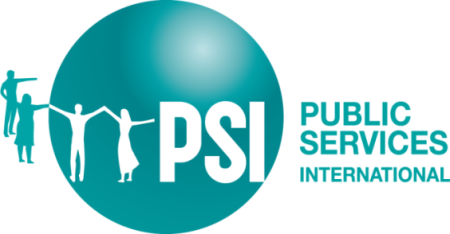 [Speaker Notes: CONCLUSIONS
Congress slogan: the Secretariat will work on this slogan, keeping the above comments in mind, together with the new PSI logo AND a separate Congress logo. We will need to “road test” the translations of the slogan, to see if they work in the different languages.
Resolutions Committee: The Secretariat would draw up a set of principles for the Resolutions Committee which would be under delegation to the SOC. The November EB should be asked to approve these. NB other people would be tasked to be members of this Committee, not the SOC members.
Committee of the Whole: David and Bonnie would draw up a set of rules for the ”Committee of the Whole” procedures, whereby speaking times would be lifted, but sessions would still be moderated. 
Congress Standing Orders: The Secretariat would revise the Vienna Standing Orders, and include speaking times. Any contentious material circulating at Congress would be dealt with as it arises. 
Mailing of resolutions to affiliates for amendment: The Secretariat would mail the resolutions to affiliates as early as possible in June, but without changing Constitutional deadlines, to suit the Nordic summer break. 
Follow-up from this meeting: A summary of discussions and a revised calendar would be circulated by the Secretariat; together with the documents indicated above for group input.
Next meetings: The group would meet again possibly in November (to be confirmed), if not in May 2012 and again in August.]
About corruption and tax justice
Also tax injustice is clearly identified by trade unions defending tax reforms - it is to say a situation when those who have more should pay more whereas the tax charges for the poorest should be lower, although this happens today just in few countries.
Especially large companies do not pay taxes using tax havens to hide their profits. 
Unions must always be in the forefront of the fight against corruption and for tax justice, providing good examples.
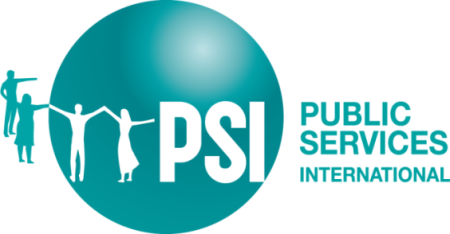 [Speaker Notes: CONCLUSIONS
Congress slogan: the Secretariat will work on this slogan, keeping the above comments in mind, together with the new PSI logo AND a separate Congress logo. We will need to “road test” the translations of the slogan, to see if they work in the different languages.
Resolutions Committee: The Secretariat would draw up a set of principles for the Resolutions Committee which would be under delegation to the SOC. The November EB should be asked to approve these. NB other people would be tasked to be members of this Committee, not the SOC members.
Committee of the Whole: David and Bonnie would draw up a set of rules for the ”Committee of the Whole” procedures, whereby speaking times would be lifted, but sessions would still be moderated. 
Congress Standing Orders: The Secretariat would revise the Vienna Standing Orders, and include speaking times. Any contentious material circulating at Congress would be dealt with as it arises. 
Mailing of resolutions to affiliates for amendment: The Secretariat would mail the resolutions to affiliates as early as possible in June, but without changing Constitutional deadlines, to suit the Nordic summer break. 
Follow-up from this meeting: A summary of discussions and a revised calendar would be circulated by the Secretariat; together with the documents indicated above for group input.
Next meetings: The group would meet again possibly in November (to be confirmed), if not in May 2012 and again in August.]
Approved proposals: 1 - Training and sensitization
Disseminate material prepared by PSI and PSIRU against corruption and for tax justice, discussing the issue among affiliated unions at various levels. 
Use PSI manual which will be done by December 2014 to train leaders in the fight against corruption.
Disseminate studies, analyzes and materials from Tax Justice Network, showing fraud promoted by large corporations to avoid paying taxes on their profits.
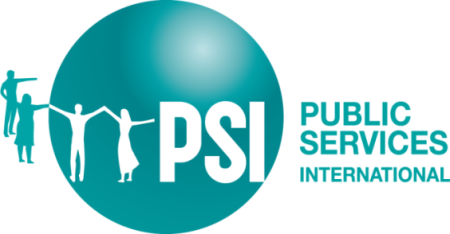 [Speaker Notes: CONCLUSIONS
Congress slogan: the Secretariat will work on this slogan, keeping the above comments in mind, together with the new PSI logo AND a separate Congress logo. We will need to “road test” the translations of the slogan, to see if they work in the different languages.
Resolutions Committee: The Secretariat would draw up a set of principles for the Resolutions Committee which would be under delegation to the SOC. The November EB should be asked to approve these. NB other people would be tasked to be members of this Committee, not the SOC members.
Committee of the Whole: David and Bonnie would draw up a set of rules for the ”Committee of the Whole” procedures, whereby speaking times would be lifted, but sessions would still be moderated. 
Congress Standing Orders: The Secretariat would revise the Vienna Standing Orders, and include speaking times. Any contentious material circulating at Congress would be dealt with as it arises. 
Mailing of resolutions to affiliates for amendment: The Secretariat would mail the resolutions to affiliates as early as possible in June, but without changing Constitutional deadlines, to suit the Nordic summer break. 
Follow-up from this meeting: A summary of discussions and a revised calendar would be circulated by the Secretariat; together with the documents indicated above for group input.
Next meetings: The group would meet again possibly in November (to be confirmed), if not in May 2012 and again in August.]
Approved proposals: 2 - Organization
In each country, PSI affiliates will srtructure Committees, networks and other forms of organizing the campaign against corruption and for tax justice.
PSI structures like CNCs, SUBRACs and IAMREC should often analyze this issue and see how is the best way to continue the campaign.
Trade union networks from workers in the fields of audit, tax collection, state control and justice, as there are in Argentina, become effective instruments of action and defense of workers in the complaint against corruption.
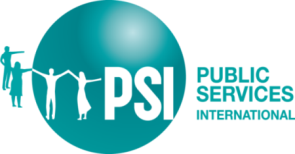 [Speaker Notes: CONCLUSIONS
Congress slogan: the Secretariat will work on this slogan, keeping the above comments in mind, together with the new PSI logo AND a separate Congress logo. We will need to “road test” the translations of the slogan, to see if they work in the different languages.
Resolutions Committee: The Secretariat would draw up a set of principles for the Resolutions Committee which would be under delegation to the SOC. The November EB should be asked to approve these. NB other people would be tasked to be members of this Committee, not the SOC members.
Committee of the Whole: David and Bonnie would draw up a set of rules for the ”Committee of the Whole” procedures, whereby speaking times would be lifted, but sessions would still be moderated. 
Congress Standing Orders: The Secretariat would revise the Vienna Standing Orders, and include speaking times. Any contentious material circulating at Congress would be dealt with as it arises. 
Mailing of resolutions to affiliates for amendment: The Secretariat would mail the resolutions to affiliates as early as possible in June, but without changing Constitutional deadlines, to suit the Nordic summer break. 
Follow-up from this meeting: A summary of discussions and a revised calendar would be circulated by the Secretariat; together with the documents indicated above for group input.
Next meetings: The group would meet again possibly in November (to be confirmed), if not in May 2012 and again in August.]
Approved Proposals: 3 - Action
Work for all countries to adopt international conventions against corruption, such as those from the UN, OECD and the OAS.
The 9th of December – International Day against Corruption – must be included in the union agendas in each country. Affiliates, according to their abilities, should promote actions on this date. PSI should send a global manifesto for this day to be used in trade union actions.
In meetings from G20, United Nations System, WTO, CARICON, UNASUR, CELAC and government summits in general, unions must articulate themselves with civil society in demonstrations in favor tax justice. A central point will be the defense of a protocol between countries concerning the payment of taxes by TNCs.
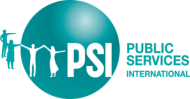 [Speaker Notes: CONCLUSIONS
Congress slogan: the Secretariat will work on this slogan, keeping the above comments in mind, together with the new PSI logo AND a separate Congress logo. We will need to “road test” the translations of the slogan, to see if they work in the different languages.
Resolutions Committee: The Secretariat would draw up a set of principles for the Resolutions Committee which would be under delegation to the SOC. The November EB should be asked to approve these. NB other people would be tasked to be members of this Committee, not the SOC members.
Committee of the Whole: David and Bonnie would draw up a set of rules for the ”Committee of the Whole” procedures, whereby speaking times would be lifted, but sessions would still be moderated. 
Congress Standing Orders: The Secretariat would revise the Vienna Standing Orders, and include speaking times. Any contentious material circulating at Congress would be dealt with as it arises. 
Mailing of resolutions to affiliates for amendment: The Secretariat would mail the resolutions to affiliates as early as possible in June, but without changing Constitutional deadlines, to suit the Nordic summer break. 
Follow-up from this meeting: A summary of discussions and a revised calendar would be circulated by the Secretariat; together with the documents indicated above for group input.
Next meetings: The group would meet again possibly in November (to be confirmed), if not in May 2012 and again in August.]
Approved Proposals: 4 - Alliances
In each country, PSI affiliates will seek to establish partnerships with NGOs affiliated to the Tax Justice Network and with organizations that promote transparency, reform and tax justice, thus optimizing our efforts and recognizing the good processability from these organizations. Also trade union centrals and other unions must be strong allies in this fight, like CSA and other FSIs.
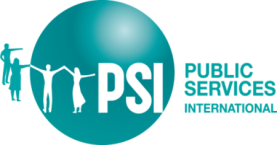 [Speaker Notes: CONCLUSIONS
Congress slogan: the Secretariat will work on this slogan, keeping the above comments in mind, together with the new PSI logo AND a separate Congress logo. We will need to “road test” the translations of the slogan, to see if they work in the different languages.
Resolutions Committee: The Secretariat would draw up a set of principles for the Resolutions Committee which would be under delegation to the SOC. The November EB should be asked to approve these. NB other people would be tasked to be members of this Committee, not the SOC members.
Committee of the Whole: David and Bonnie would draw up a set of rules for the ”Committee of the Whole” procedures, whereby speaking times would be lifted, but sessions would still be moderated. 
Congress Standing Orders: The Secretariat would revise the Vienna Standing Orders, and include speaking times. Any contentious material circulating at Congress would be dealt with as it arises. 
Mailing of resolutions to affiliates for amendment: The Secretariat would mail the resolutions to affiliates as early as possible in June, but without changing Constitutional deadlines, to suit the Nordic summer break. 
Follow-up from this meeting: A summary of discussions and a revised calendar would be circulated by the Secretariat; together with the documents indicated above for group input.
Next meetings: The group would meet again possibly in November (to be confirmed), if not in May 2012 and again in August.]
Approved proposals: 5 - upcoming activities
December 9th: activities in all countries promoted by affiliates.
April 22: workshop in Mexico on the occasion of IAMRECON.
June 16th and 17th in Canada: Forum Against Corruption.
June 23rd: World Day of Public Services: activities in each country.
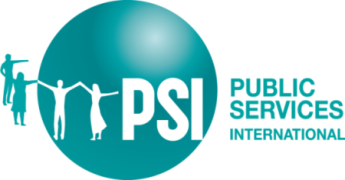 [Speaker Notes: CONCLUSIONS
Congress slogan: the Secretariat will work on this slogan, keeping the above comments in mind, together with the new PSI logo AND a separate Congress logo. We will need to “road test” the translations of the slogan, to see if they work in the different languages.
Resolutions Committee: The Secretariat would draw up a set of principles for the Resolutions Committee which would be under delegation to the SOC. The November EB should be asked to approve these. NB other people would be tasked to be members of this Committee, not the SOC members.
Committee of the Whole: David and Bonnie would draw up a set of rules for the ”Committee of the Whole” procedures, whereby speaking times would be lifted, but sessions would still be moderated. 
Congress Standing Orders: The Secretariat would revise the Vienna Standing Orders, and include speaking times. Any contentious material circulating at Congress would be dealt with as it arises. 
Mailing of resolutions to affiliates for amendment: The Secretariat would mail the resolutions to affiliates as early as possible in June, but without changing Constitutional deadlines, to suit the Nordic summer break. 
Follow-up from this meeting: A summary of discussions and a revised calendar would be circulated by the Secretariat; together with the documents indicated above for group input.
Next meetings: The group would meet again possibly in November (to be confirmed), if not in May 2012 and again in August.]
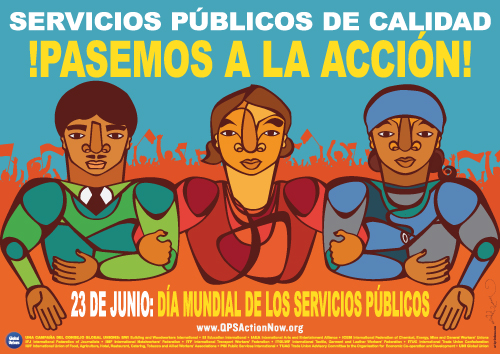